教育部現代公民核心能力課程計畫凝視與再現：移民社會與多元認同
移民社會的認同：過去、現在與未來
閔宇經 助理教授
minber@uch.edu.tw
1
影像產製與詮釋
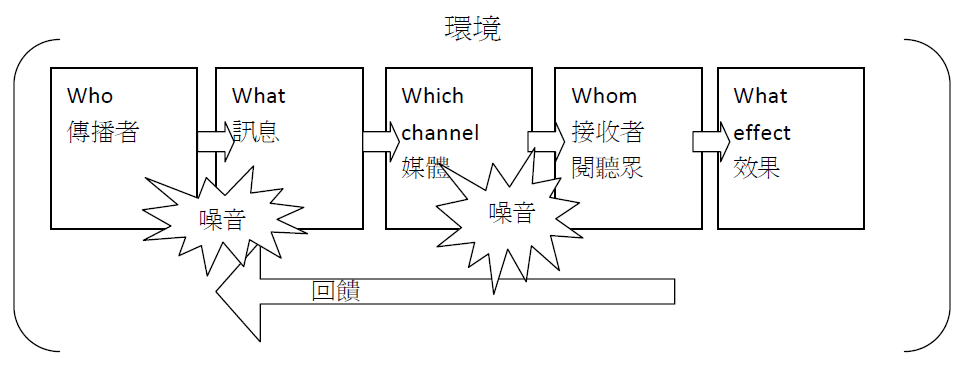 以上圖片摘自 http://distance.shu.edu.tw/media_files/guide/guide01.pdf
2
先看看”西門町奇遇記”的例子
真實與再現
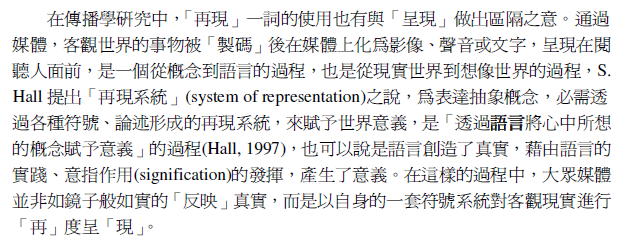 3
4
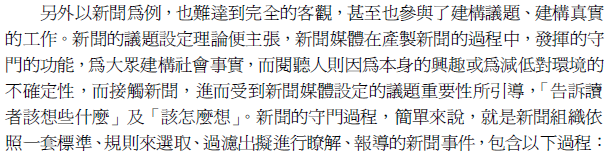 5
6
再看看”西門町奇遇記”的結果
「社會真實」真的存在嗎？媒體再現的「社會真實」是誰的真實？
涵化理論(cultivation)
涵化理論的基本前提是，電視是一種真實代理者，透過它社會價值體系和標準得以傳遞和確立。經由大眾大量的收視，媒體價值標準成為文化主流，而得到大眾認同。因此如果閱聽人大量收看電視，媒介真實可能會構築個人的主觀真實，進而影響到個人對真實事件的信念，此歷程即是涵化。
7
框架理論
媒體並不能如同鏡子一般地反映真實世界，甚至連反映部分的真實世界都不可得。現實世界發生的事情何其多，但只有極少的事件被報導，而且只呈現特定觀點。記者的主觀意識和媒介組織的守門過程，層層阻礙忠實呈現真實世界的因素。哪些事件會被選擇報導出來，被選擇的事件又會以何種方式報導，即是所謂的「新聞框架」。
「框架」就成為看待世界的「過濾器」 。
8
詮釋協商與對抗
影像本身除了和製造者相關外，至少還包括兩個元素：1.觀看者如何詮釋或體驗影像，2.影像是在什麼脈絡中被看見的。產製者或許能夠創造影像文本，但是無法完全掌握觀看者會在他們的作品中看出哪些意義。
在《Encoding and Decoding》書中，霍爾曾提出三種可能的解碼立場的假設，藉此解構媒體論述的製碼機制：
9
1.主流稱霸的立場
2.協商的立場
3.反對的立場
10
1.主流稱霸的立場(dominant hegemonic position)：閱聽人直接而且完全接受他從媒體中所獲得的訊息，完全按照製碼的意義進行解讀，在主流的符碼中操作他的解碼程序。霍爾將之稱為「完全透明的傳播」。
2.協商的立場(negotiated position)：閱聽人採取了包含適應與反對的混合態度，這種立場承認霸權定義的合法性，可是卻又會在有限的層次上創造自己的規則。閱聽人一方面將事件的主流定義擺在優先地位，另一方面確保留權利進行更多更有利自己立場的協商。
11
3.反對的立場(oppositional position)：閱聽人將訊息中的優勢符碼完全解構，並以不同的參考架構重新加以解釋、重新整體化。
在優勢霸權解讀裡，消費者無條件接受製造者傳遞的訊息；協商解讀裡，消費者只接受優勢中某些面向而拒絕其他面向；對立解讀，消費者全然拒絕某一文化產物的優勢意義，其可能形式不只是不同意該訊息，甚至還會刻意忽視。
12
文本詮釋與理解
羅蘭‧巴特（ Roland Barthes，1915-1980 ） ：提出「作者之死 」 (The death of the author)概念。作者之死→觀者已生
「文本」(所有可以解讀的對象)，本身即富涵符號、象徵及文字等意義載體，這些載體之間的互動所形成的意義網絡，即已足夠形成豐富多元的意義系統，無須遵循文本背後(或外在)的創作意圖。
13
索緒爾的把語言的符號（sign）分為能指/意符（signifier）以及所指/意指（signified）。
能指/符碼（signifier）指的是載體，所指/符旨（signified）即是載體背後所承載之意義。
巴特指出符號含有兩層意義:第一層次稱為外延意義(denotation)，也就是索緒爾所指的「意符」與「意指」，以及符號和它所指涉的外在事物之間的關係，是較明顯的符號意義。符號的第二層意義則為內含意義(connotation)，包含隱含義、神話(myth)與象徵(symbol)。
14
高達美認為：「文本的意義不屬於作者的心靈狀態，也不由作者與他當時的聽眾所決定，亦不是客觀地在其自身，而是，它隸屬於傳統的每一個時代。文本的意義由傳統各時代及文本共同決定」。
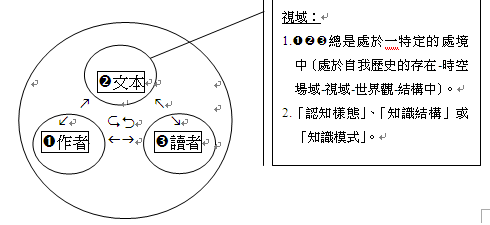 15
因此「文本的意義不是由作者所決定的，而是由處於不同境遇之中的讀者和文本的相互作用所決定的，因為理解者與被理解對象都是歷史性的存在，文本的意義和理解者一起處於不斷的形成和交互影響的過程。」(何衛平，2002：131)換言之，文本並非侷限於作者，而是對讀者開放的過程，「作者文本讀者」要達成普遍性的理解，其可能性是：
16
1.任何理解無法避免產生偏見（無偏見的理解是不可能的）。因為【詮釋】與【詮釋】的差距源自於的世界之不同。的存在都是歷史的存在。所謂「歷史的存在」說明總是處於一特定的處境中（處於自我歷史的存在-時空場域-視域-世界觀-結構中）。【以圖1而論，各自存有視域、視域、視域之中。】
17
2.的前理解(前見)（筆者按：前理解應該是文本接觸前已具有的認知樣態，「認知樣態」在某程度上類同福柯（Foucaul , M.）認為的「知識結構」或「知識模式」）決定了的詮釋視域（理解者視域）的可能性與範圍。
18
3.【對】的詮釋理解涉及兩種視域（文本視域、理解者視域）的辨證融合。在時間距離的容許下，對文本的把握，或者說對任何一個與理解者視域不同的另一個視域的把握，都需要把它自身連同理解當下的視域，移置到一個更廣闊的視域中，這個更廣闊的視域包含了被理解者和理解者的歷史視域。因此在更廣闊的視域，原來兩種視域的特殊性在更大的視域中得到調整和修正，進而在這個過程中實現了兩種視域的普遍性統一。【以圖1而論，視域、視域、視域必須擴展為更大的視域，普遍性的理解才有可能。】 視域概念本質上就屬於處境概念。視域就是看得見的區域，這個區域囊括和包容了某個立足點出發所能看到的一切。
19
學習單的問題
Q：「社會真實」真的存在嗎？媒體再現的「社會真實」是誰的真實？
Q ：何謂「公民記者」？其重要性為何？ 

逆向解讀  請觀看youtube 2013.03.26  只因為語言隔閡　高材生變清潔工
http://www.youtube.com/watch?v=6xp1s85Bf1A
說出(1)拍攝影片目的(2)你看到的訊息(3)隱含的意義
20
部分內容引自
1.林佳儀(2008)《媒體素養教育之教學指引架構發展》http://nccur.lib.nccu.edu.tw/bitstream/140.119/38344/4/
2.吳翠珍、陳世敏(2007)，《媒體素養教育》，台北，巨流。
3. http://distance.shu.edu.tw/media_files/guide/guide01.pdf
21